OCR GCSE (9–1) in Computer Science (J277)
Producing Robust Programs
This pack is intended for students to use once they have covered the GCSE content, either in preparation for their L1 & L2 exam, or more likely alongside year 2 of the course to improve fluency, recall and pace on GCSE topics. It could be used as lesson starters, or supplied to students for independent use.
Bell Work
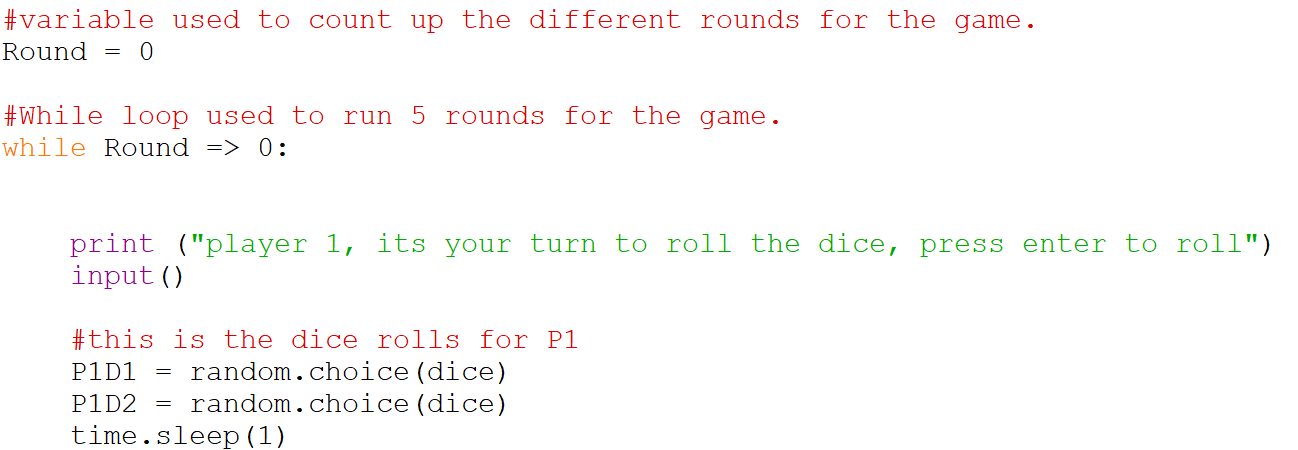 Syntax
Logical
Runtime
Can you spot the error?
What error type is it?
What are the 3 types of errors?
Bell Work
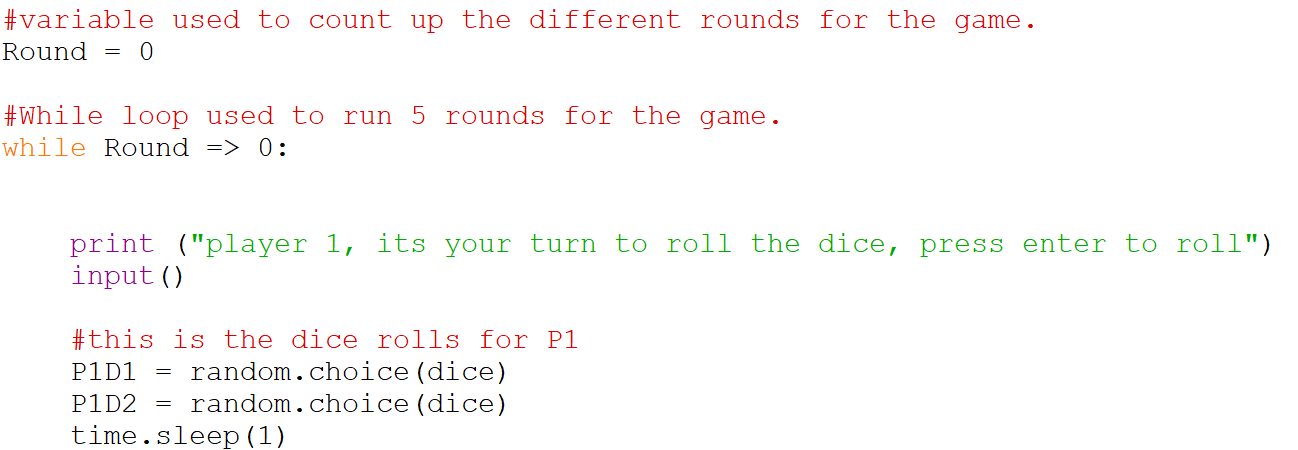 Syntax
Logical
Runtime
Round is equal to or greater than 0. 
What error type is it?
What are the 3 types of errors?
Bell Work
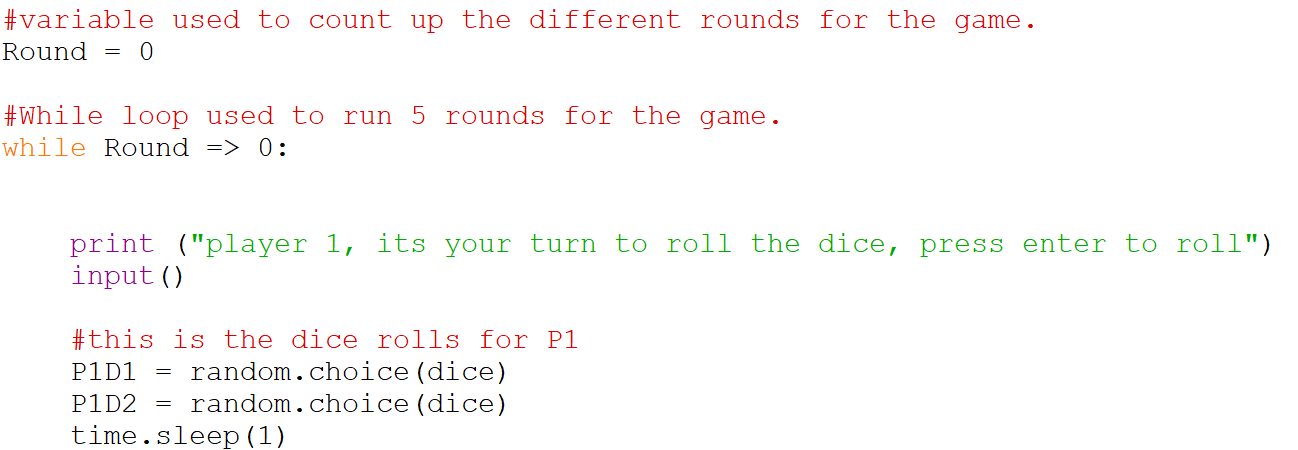 Syntax
Logical
Runtime
Round is 0 and the program +1 to it. 
What error type is it?
What are the 3 types of errors?
Bell Work
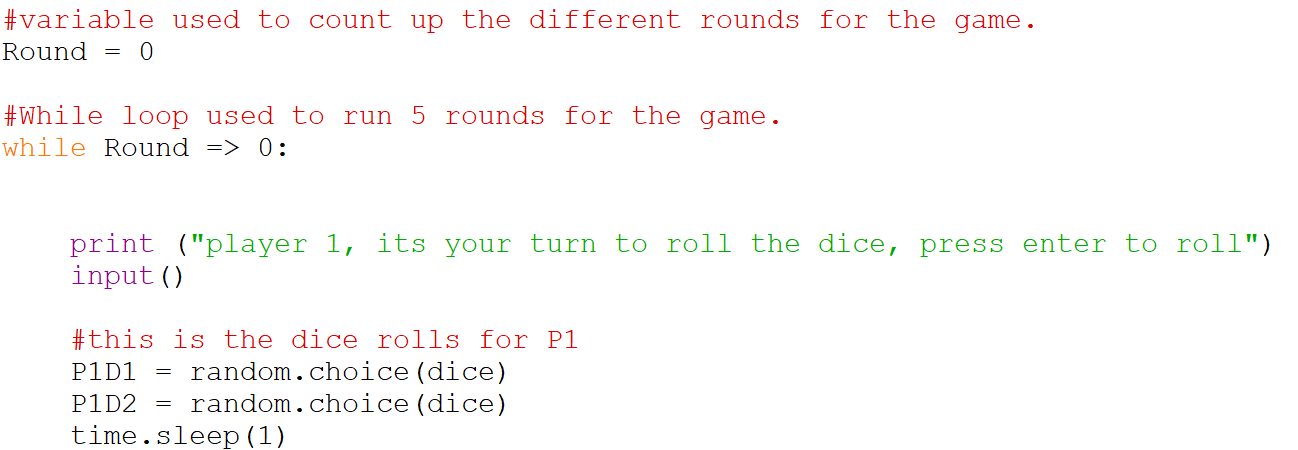 Syntax
Logical
Runtime
Round is 0 and the program +1 to it. 
Logical error – will this run?
What are the 3 types of errors?
Bell Work
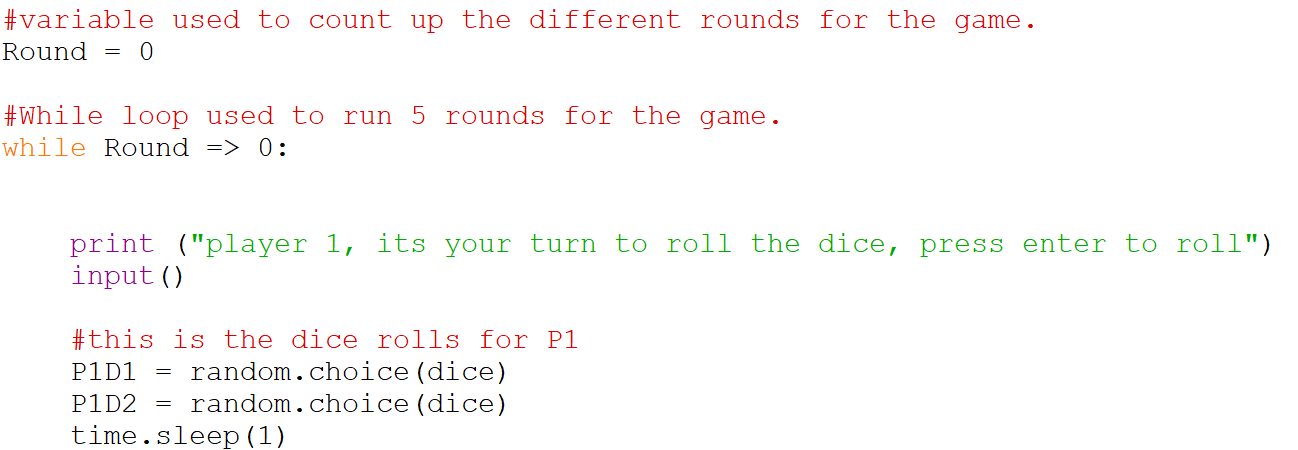 Syntax
Logical
Runtime
Round is 0 and the program +1 to it. 
Logical error – Never stops running.
What are the 3 types of errors?
Bell Work
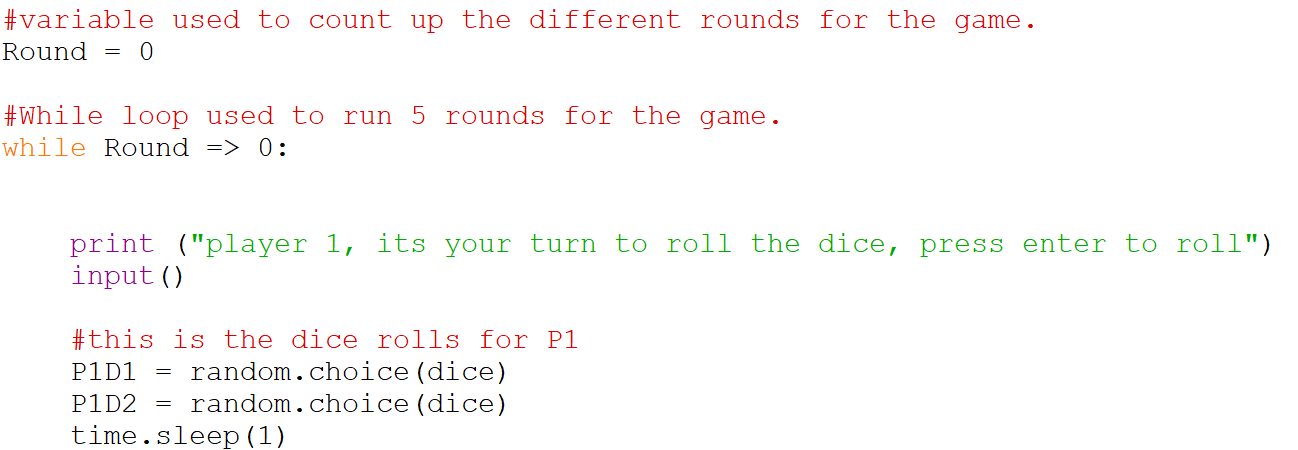 Syntax
Logical
Runtime
Round is 0 and the program +1 to it. 
Runtime error? – Never stops running.
What are the 3 types of errors?
Bell Work
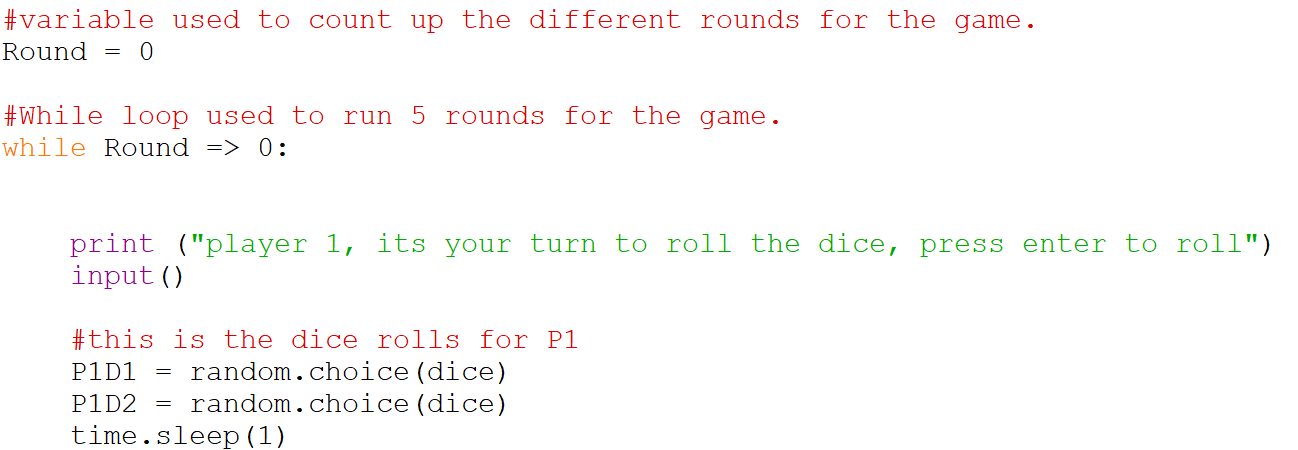 Syntax
Logical
Runtime
Syntax 
Logical
Runtime
2.3 – Learn about defensive design and maintainability in programming.
2.3 – Learn about defensive design and maintainability in programming.
Complete exam questions based on defensive design and maintainability.
State the features of defensive design.
Explain how to maintain programs.
2.3 Robust Programs
Define the two terms below:

Robust
Maintainability 


How could this be applied to programming?
2.3 Robust Programs
Define the two terms below:

Robust – strong and healthy. 
Maintainability 


How could this be applied to programming?
2.3 Robust Programs
Define the two terms below:

Robust – strong and healthy. 
Maintainability – cause or enable (a condition or situation) to continue.

How could this be applied to programming?
2.3 Robust Programs
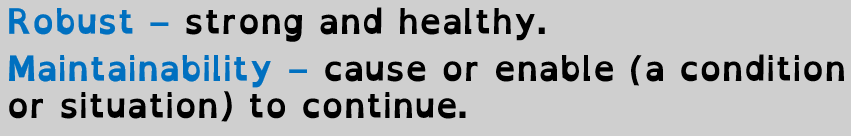 So what is a robust program?
2.3 Robust Programs
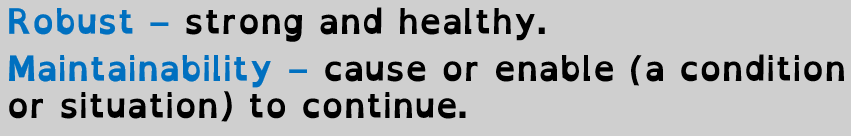 So what is a robust program?

A robust program is a program that has been designed to withstand misuse and variations of data being entered by users.

The programs are prepared to deal with multiple different eventualities.
2.3 Robust Programs
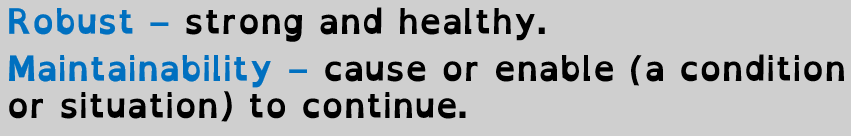 So what is a robust program?

A robust program is a program that has been designed to withstand misuse and variations of data being entered by users.

The programs are prepared to deal with multiple different eventualities.
2.3 Robust Programs
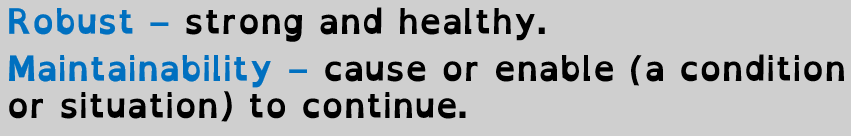 So what is a robust program?

A robust program is a program that has been designed to withstand misuse and variations of data being entered by users.

The programs are prepared to deal with multiple different eventualities.
2.3 Robust Programs
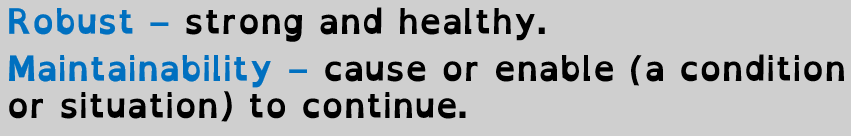 How can we maintain our programs?
Maintainability means ensuring our program can be managed, updated, and repaired as and when it is needed.
2.3 Robust Programs
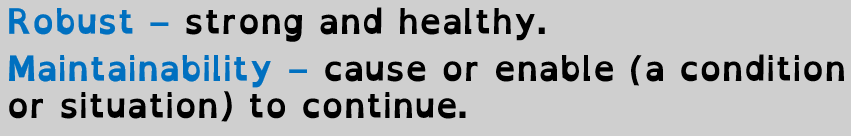 What did you do in Python that helped maintain your program lesson-by-lesson?
Comments – These help us maintain our program because they tell us what is happening in the different parts of our program. This means any programmer can pick up the program and maintain it.
2.3 Robust Programs
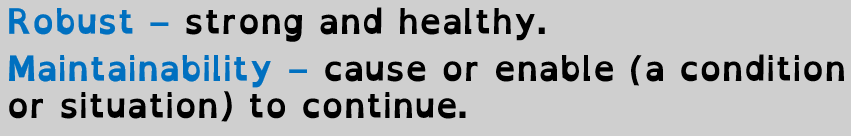 What did you do in Python that helped maintain your program lesson-by-lesson?
Comments – These help us maintain our program because they tell us what is happening in the different parts of our program. This means any programmer can pick up the program and maintain it.

Indentation – This helps us maintain our program because it structures our program helping to keep it organised, neat, and easy to understand.
2.3 Robust Programs
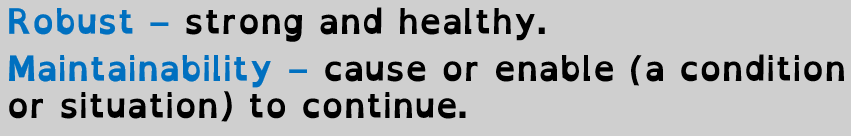 What did you do in Python that helped maintain your program lesson-by-lesson?
Comments – These help us maintain our program because they tell us what is happening in the different parts of our program. This means any programmer can pick up the program and maintain it.

Indentation – This helps us maintain our program because it structures our program helping to keep it organised, neat, and easy to understand.
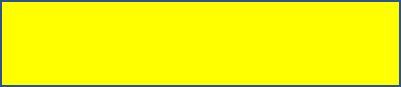 2.3 Robust Programs
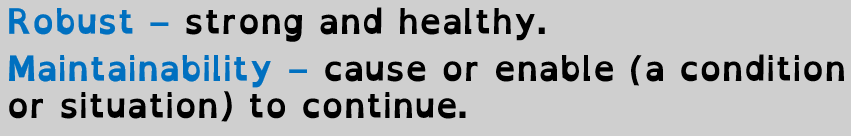 What did you do in Python that helped maintain your program lesson-by-lesson?
Comments – These help us maintain our program because they tell us what is happening in the different parts of our program. This means any programmer can pick up the program and maintain it.

Indentation – This helps us maintain our program because it structures our program helping to keep it organised, neat, and easy to understand.
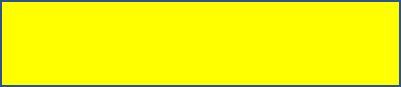 2.3 Robust Programs
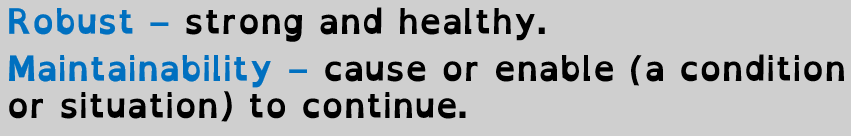 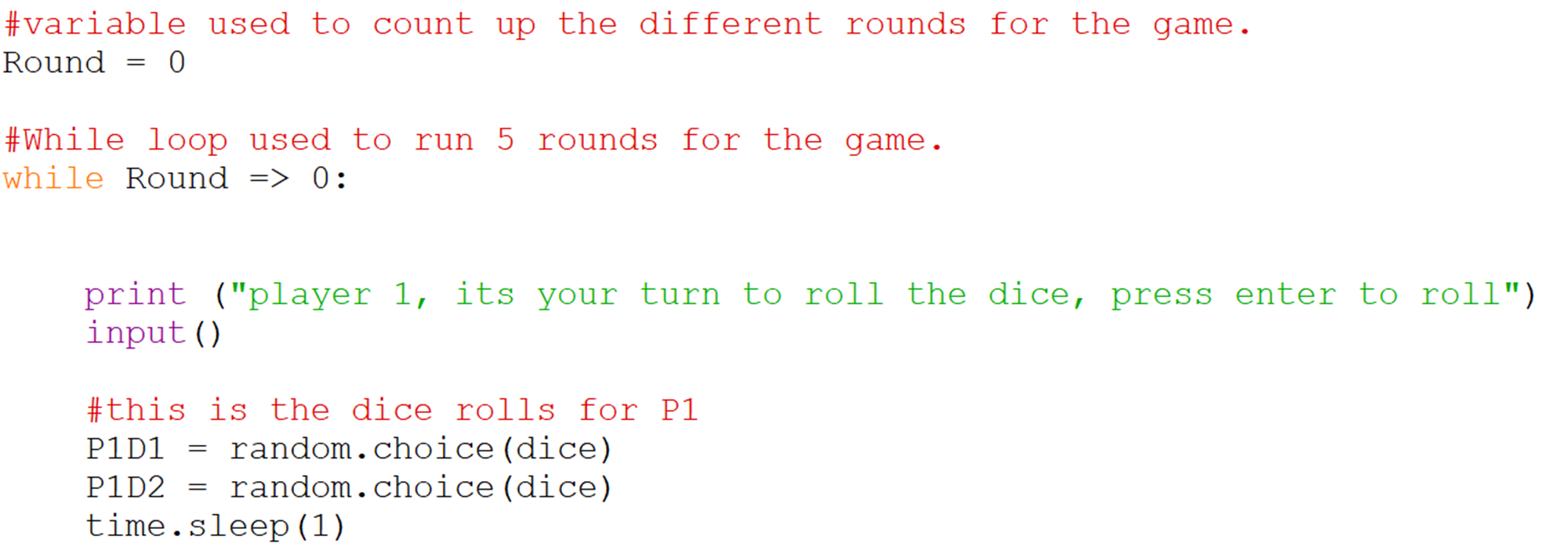 How has this programmer aided maintainability in the future?
2.3 Robust Programs
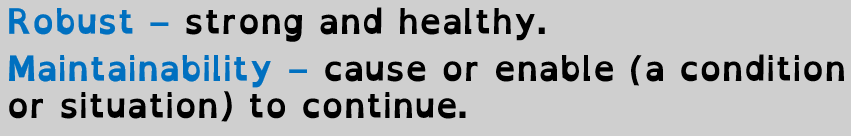 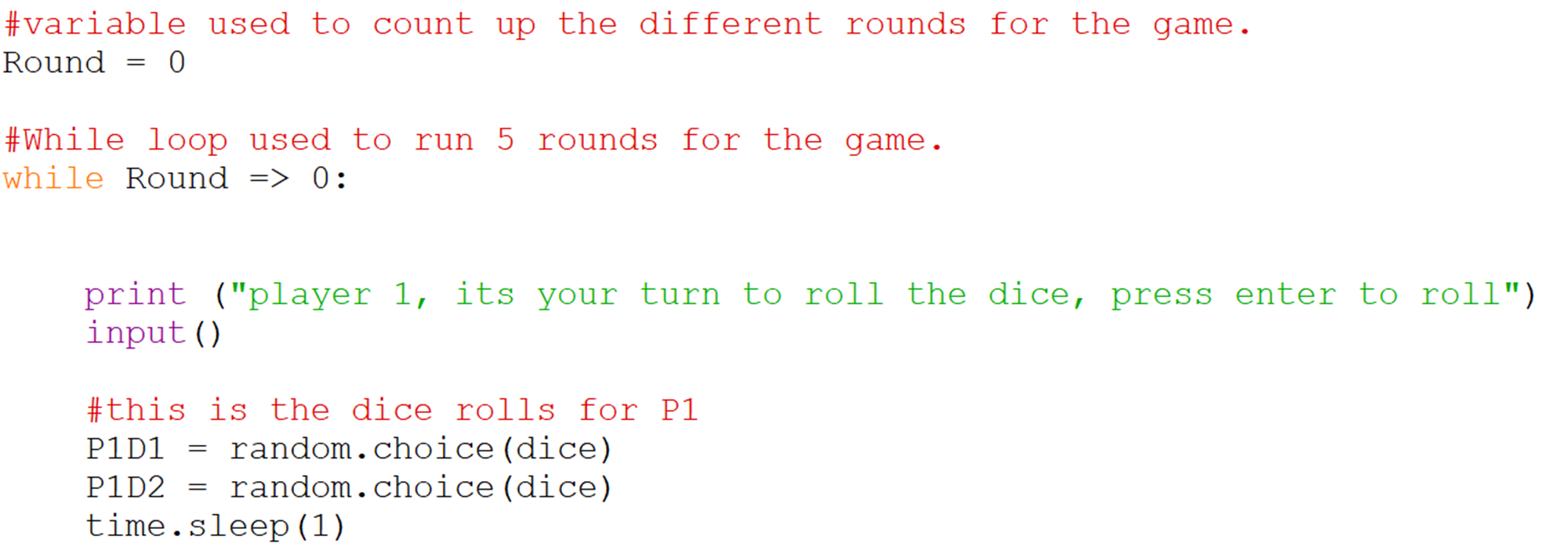 How has this programmer aided maintainability in the future?
2.3 Robust Programs
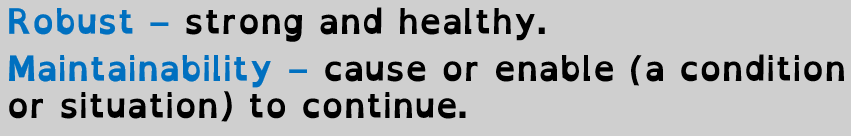 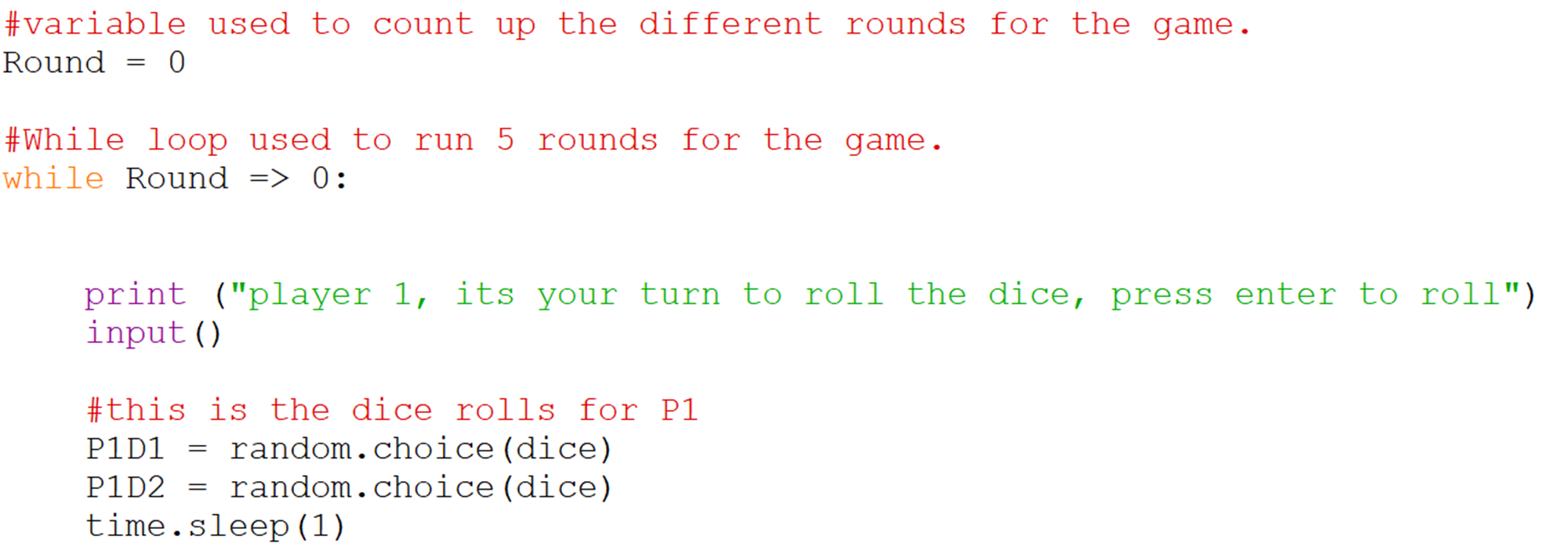 How has this programmer aided maintainability in the future?
2.3 Robust Programs
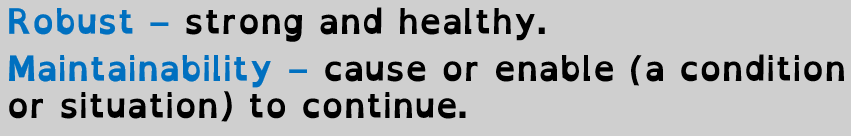 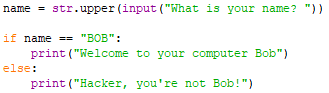 How has this programmer aided maintainability in the future?
2.3 Robust Programs
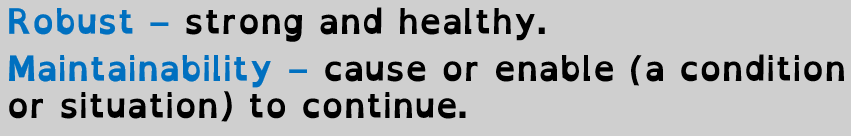 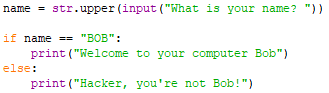 How has this programmer aided maintainability in the future?
2.3 Robust Programs
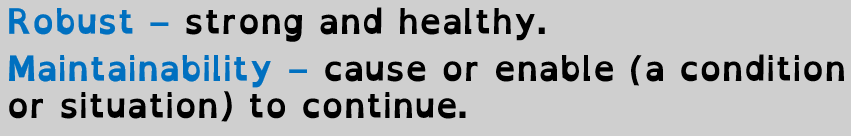 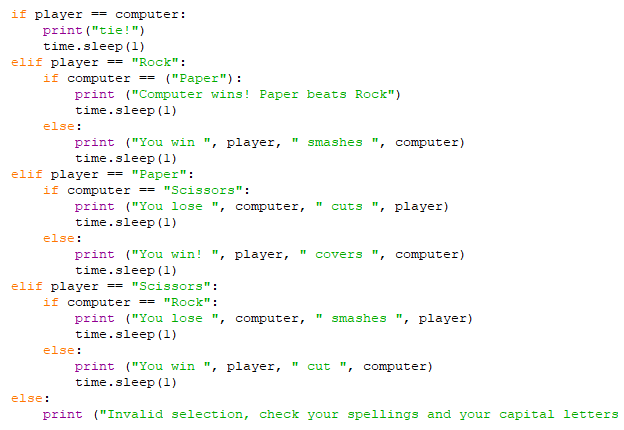 2.3 Robust Programs
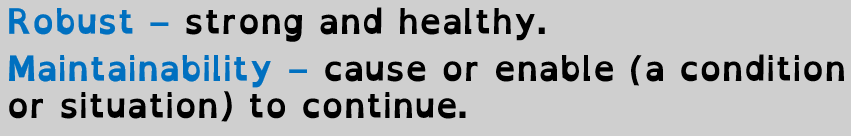 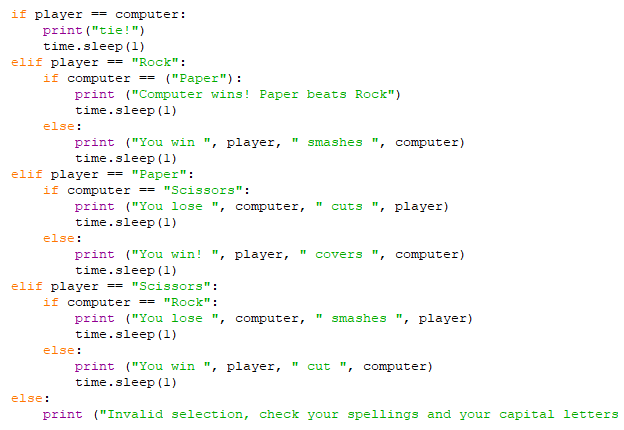 2.3 Robust Programs
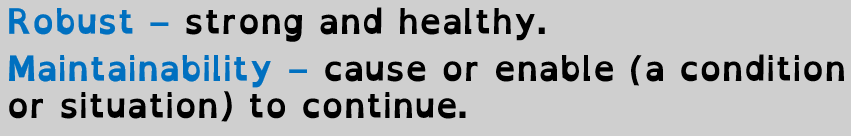 Explain how comments aid maintainability for a programmer.
2.3 Robust Programs
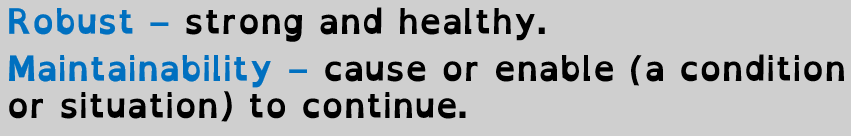 Explain how comments aid maintainability for a programmer. 

Comments aid maintainability because…


They allow other…
2.3 Robust Programs
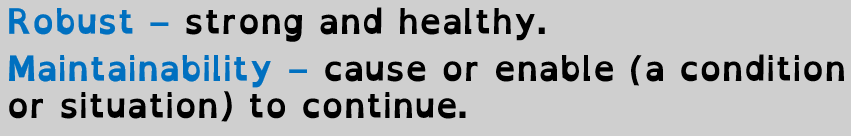 Explain how comments aid maintainability for a programmer. 

Comments aid maintainability because the programmer can log down what they have done to the program. 
They allow other programmers…
2.3 Robust Programs
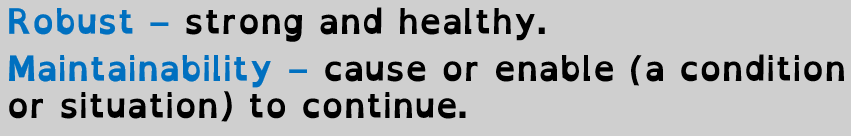 Explain how comments aid maintainability for a programmer. 

Comments aid maintainability because the programmer can log down what they have done to the program. 
They allow other programmers to update or edit the program, and track what has been done before them.
2.3 Robust Programs
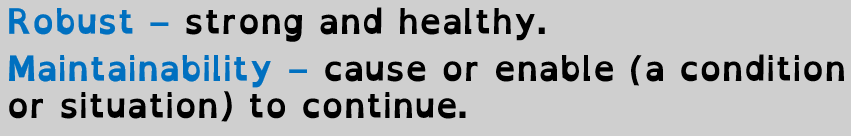 State how indentation aids programmers.
2.3 Robust Programs
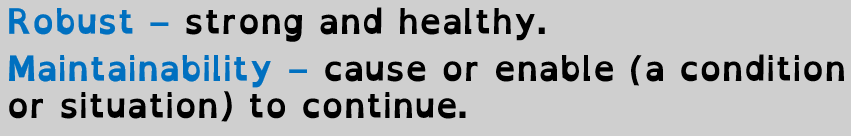 State how indentation aids programmers. 

Indentation keeps the program…
2.3 Robust Programs
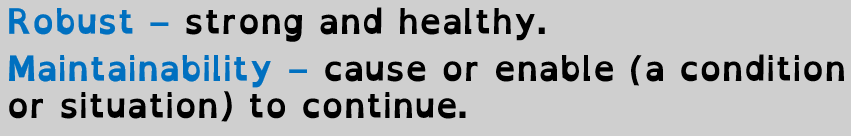 State how indentation aids programmers. 

Indentation keeps the program organised, it is easy to see what groups of codes belong together.
2.3 Defensive Design
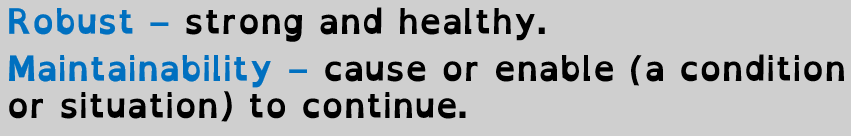 How can we create a program that is robust and reliable?
2.3 Defensive Design
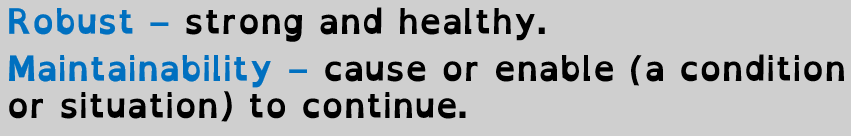 These are the methods of defensive design that we can take to create a good program:
Input Sanitisation
Validation
Planning for Contingencies
Anticipating Misuse
Authentication
2.3 Defensive Design
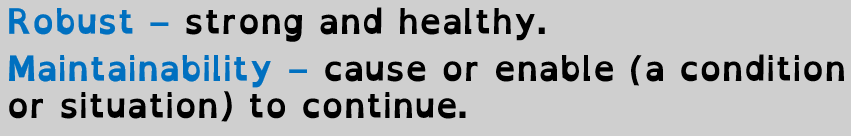 These are the methods of defensive design that we can take to create a good program:
Input Sanitisation
Validation
Planning for Contingencies
Anticipating Misuse
Authentication
2.3 Defensive Design
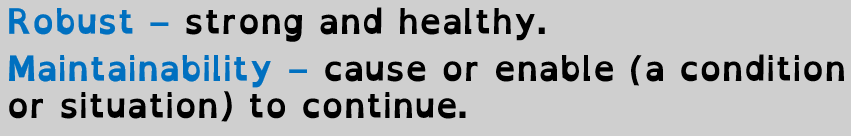 What is Sanitisation?

Sanitisation is when you clean something and rid it of anything unwanted or unnecessary.
2.3 Defensive Design
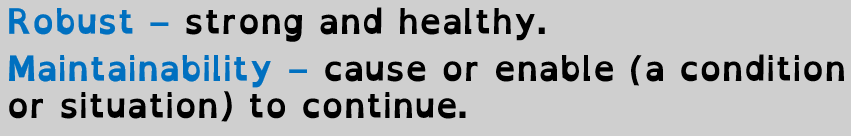 What is Sanitisation?

Sanitisation is when you clean something and rid it of anything unwanted or unnecessary.
2.3 Defensive Design
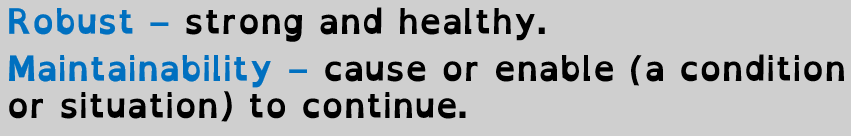 What is Input Sanitisation?

Input Sanitisation is when we take the users input and ‘clean it’ or ‘tidy it up’ before it is processed.

For example, we might change the case to UPPER, or remove any excess and unnecessary white space.
2.3 Defensive Design
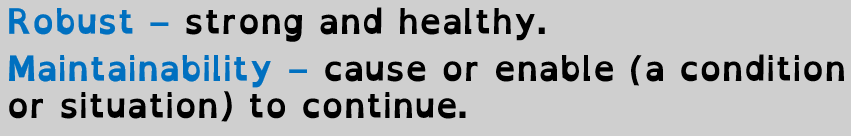 What is Input Sanitisation?

Input Sanitisation is when we take the users input and ‘clean it’ or ‘tidy it up’ before it is processed.

For example, we might change the case to UPPER, or remove any excess and unnecessary white space.
2.3 Defensive Design
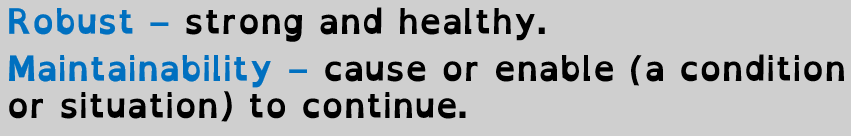 What is Input Sanitisation?

Input Sanitisation is when we take the users input and ‘clean it’ or ‘tidy it up’ before it is processed.

For example, we might change the case to UPPER, or remove any excess and unnecessary white space.
2.3 Defensive Design
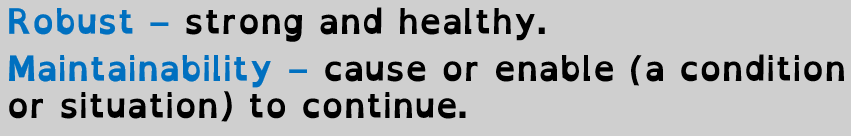 What is happening the code below?
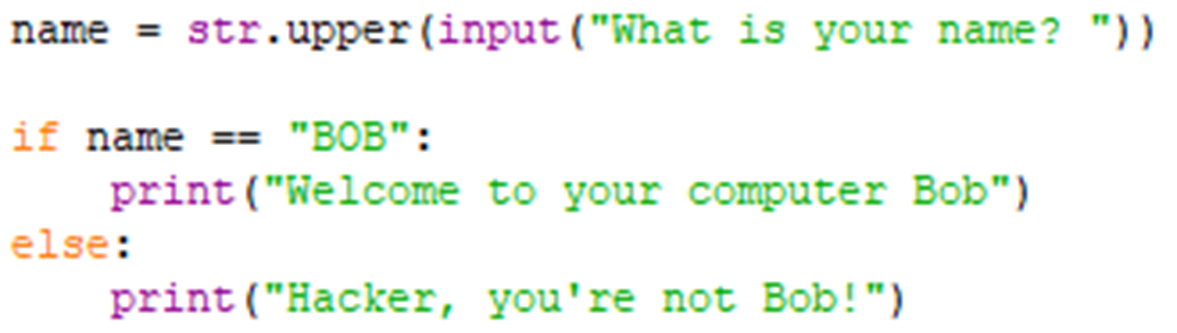 2.3 Defensive Design
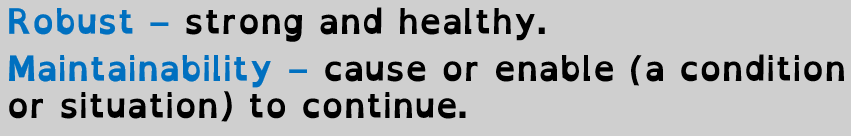 What is happening the code below?
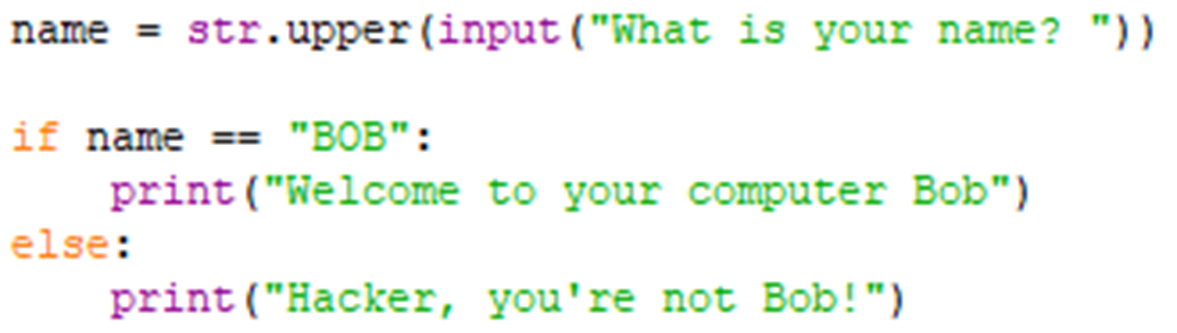 2.3 Defensive Design
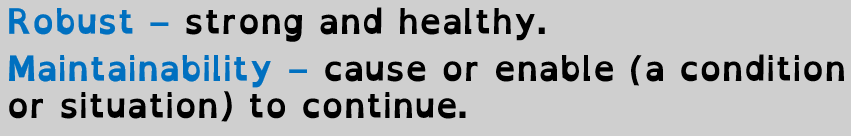 What is happening the code below?





In this example we are sanitising the users input as we are changing the input to uppercase ready for processing in the condition
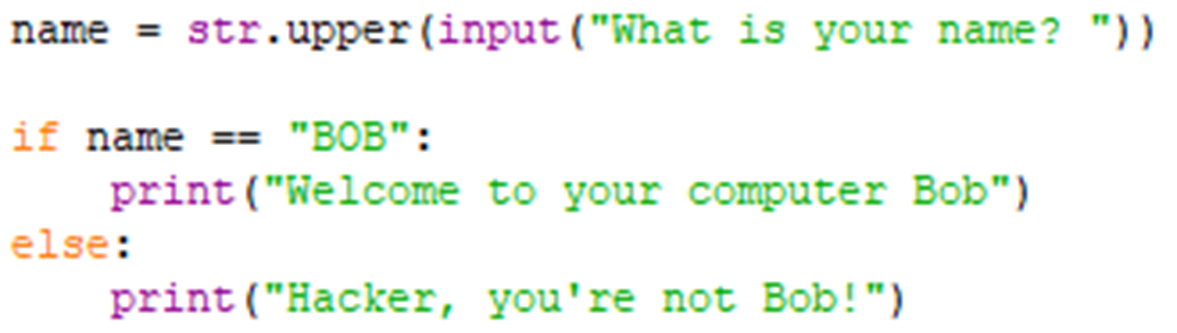 2.3 Defensive Design
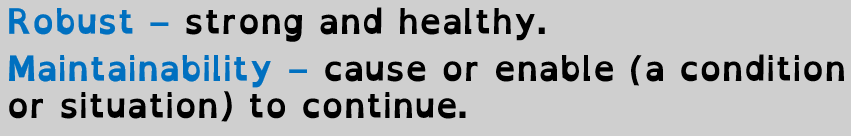 What is happening the code below?





In this example we are sanitising the users input as we are changing the input to uppercase ready for processing in the condition
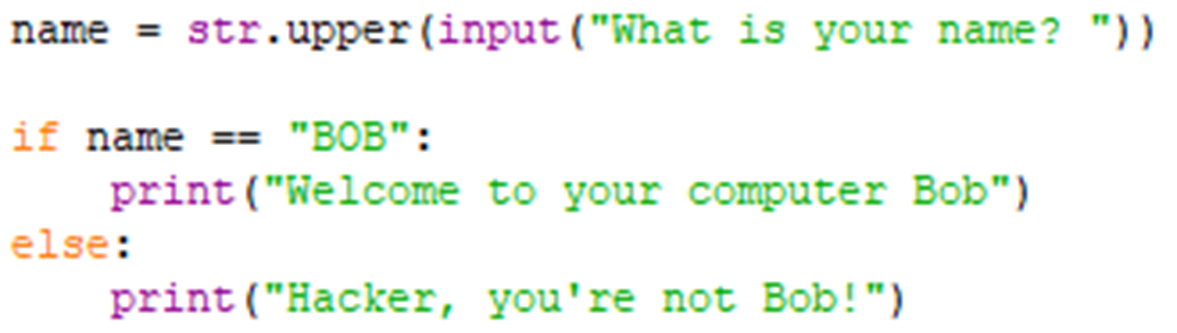 2.3 Defensive Design
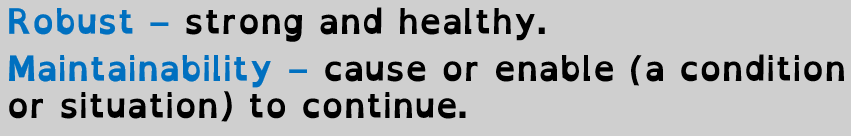 What is happening the code below?
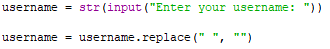 2.3 Defensive Design
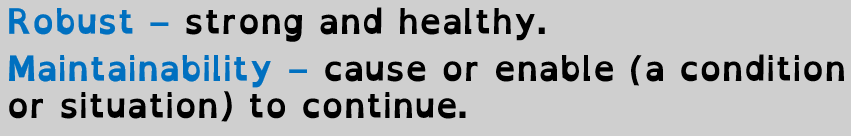 What is happening the code below?
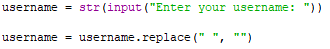 2.3 Defensive Design
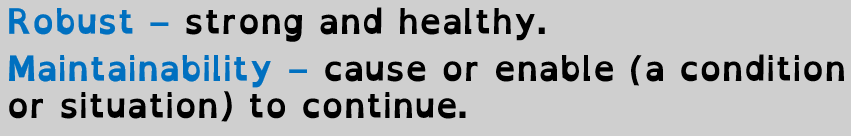 What is happening the code below?



In this example we are sanitising the users input as we are removing any white space in the users username
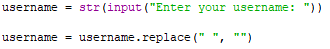 2.3 Defensive Design
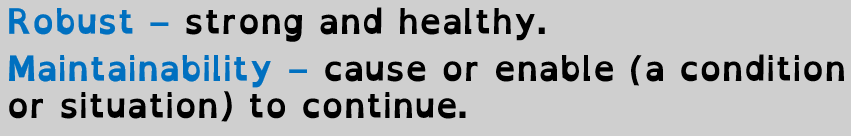 What is happening the code below?



In this example we are sanitising the users input as we are removing any white space in the users username
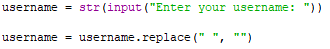 2.3 Defensive Design
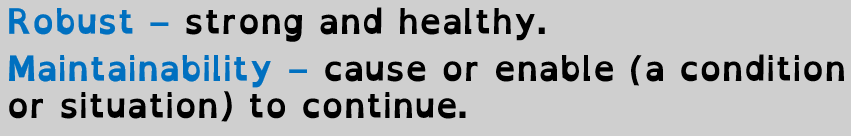 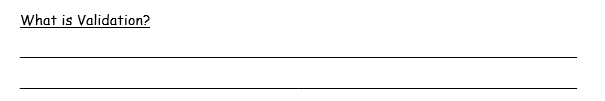 The process of ensuring data that has been inputted
is sensible and reasonable, NOT that it is correct
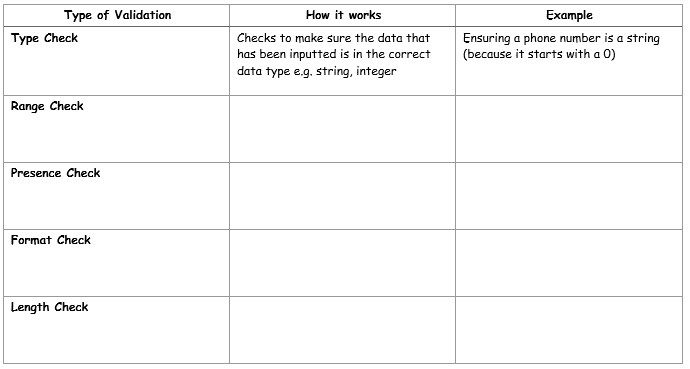 Type Check
Range Check
Value falls within the correct range
A test score percentage (0 – 100)
Presence Check
Email address when ordering online
Checks data has been entered (not null)
Format Check
Entering a date (dd/mm/yyyy)
Data is in the correct format
Length Check
Creating a password
Checks data is not too short or long
2.3 Defensive Design
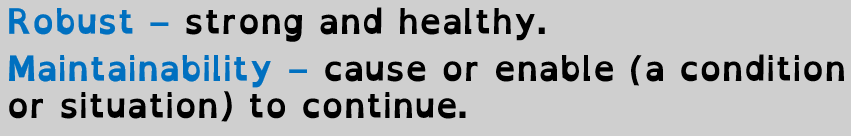 What is the image below showing?
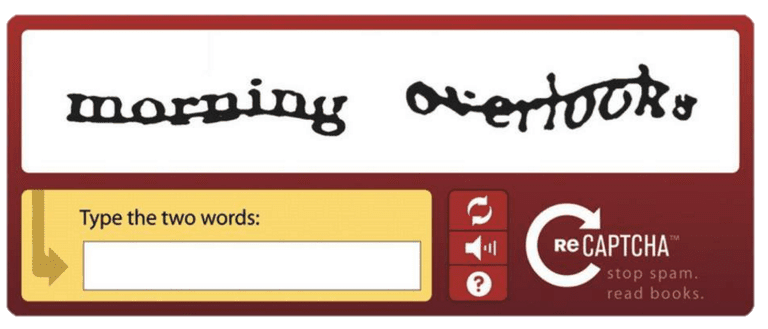 2.3 Defensive Design
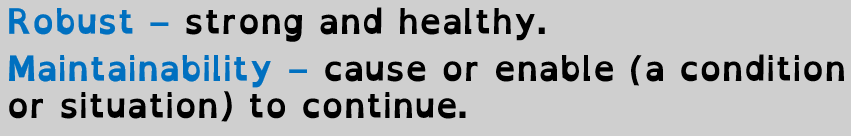 What is the image below showing?






This is authentication – checking that you are not a bot!
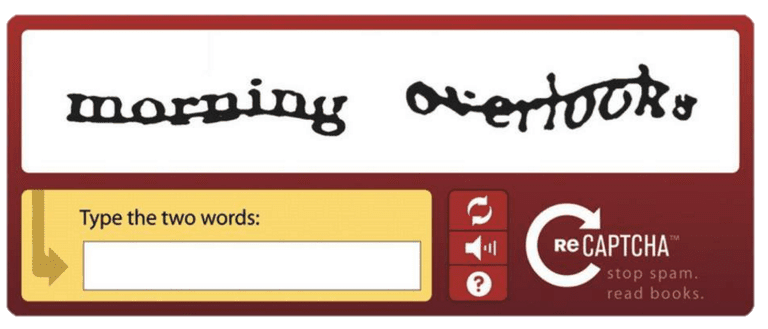 2.3 Defensive Design
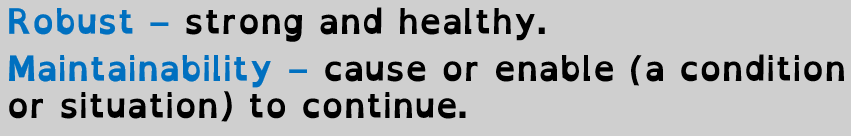 What is the image below showing?





Authentication is when the program requires a user to input some data in order to proceed with the program
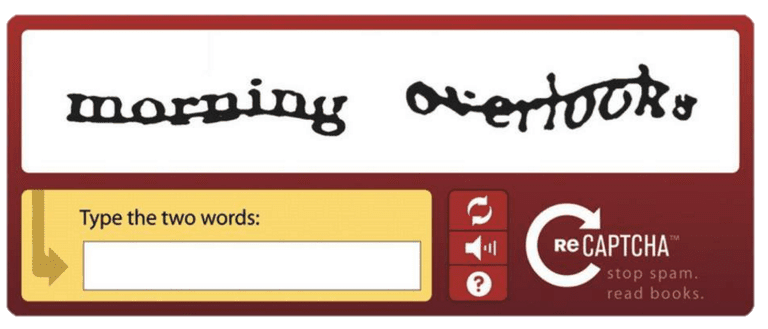 2.3 Testing
What is testing?
Testing is checking to see if something works. We can do this by using it. 

Why would we test our programs?
2.3 Testing
What is testing?
Testing is checking to see if something works. We can do this by using it. 

Why would we test our programs?
We tested our programs to see if the program works as it should do.
2.3 Testing
When we created our program, how did we test it?
2.3 Testing
When we created our program, how did we test it? 

While creating the program

At the end when it was complete
2.3 Testing
When we created our program, how did we test it? 

While creating the program

At the end when it was complete
Final Testing
Iterative Testing
2.3 Testing
When we created our program, how did we test it? 

While creating the program

At the end when it was complete
Iterative Testing
Final Testing
2.3 Testing
Using examples, define the two types of testing.
Final Testing
Iterative Testing
2.3 Testing
Testing the program once it is complete at the end. 

What type of testing?
Final Testing
Iterative Testing
2.3 Testing
Testing the program once it is complete at the end. 

What type of testing?
Final Testing
Iterative Testing
2.3 Testing
Testing while you are creating the program, testing a line or section at a time. 

What type of testing?
Final Testing
Iterative Testing
2.3 Testing
Testing while you are creating the program, testing a line or section at a time. 

What type of testing?
Final Testing
Iterative Testing
2.3 Testing
How do you test that a program works then?


How can I test that my quiz works?
2.3 Testing
How do you test that a program works then?
You can test it using data. 

How can I test that my quiz works?
2.3 Testing
How do you test that a program works then?
You can test it using data. 

How can I test that my quiz works? 
Enter a variety of different answers and see if it works.
2.3 Testing
Normal
Boundary
Erroneous

What do each of them mean?

How does this relate to testing data?
2.3 Testing
Normal
Boundary
Erroneous

Enter data that you would usually expect to work.
2.3 Testing
Normal
Boundary
Erroneous

Enter data that you would usually expect to work.
2.3 Testing
Normal
Boundary
Erroneous

Enter data that is the complete wrong type of data.
2.3 Testing
Normal
Boundary
Erroneous

Enter data that is the complete wrong type of data.
2.3 Testing
Normal
Boundary
Erroneous

Enter data that is at the limit of just being accepted or refused.
2.3 Testing
Normal
Boundary
Erroneous

Enter data that is at the limit of just being accepted or refused.
2.3 Testing
What test could be performed on the code below to check that it works?
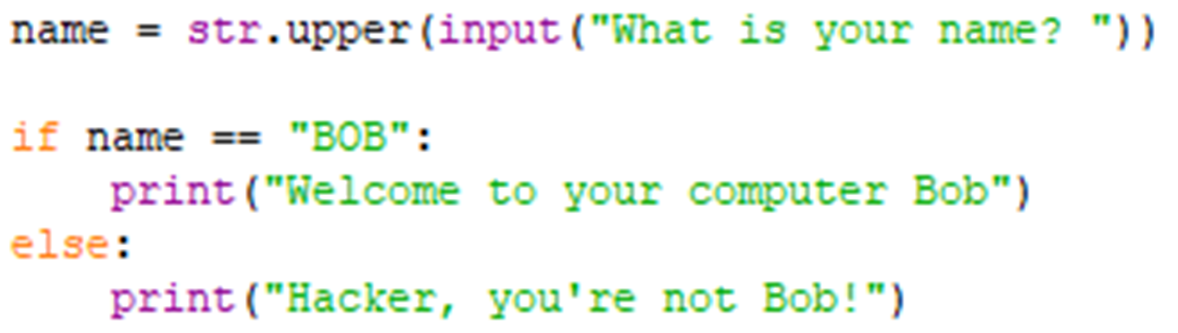 2.3 Testing
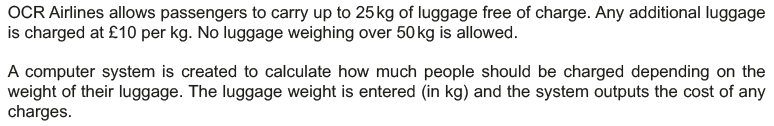 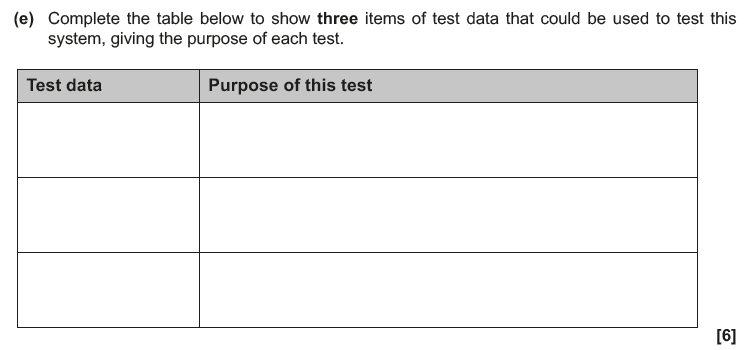 2.3 Testing
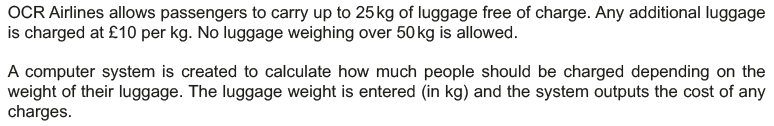 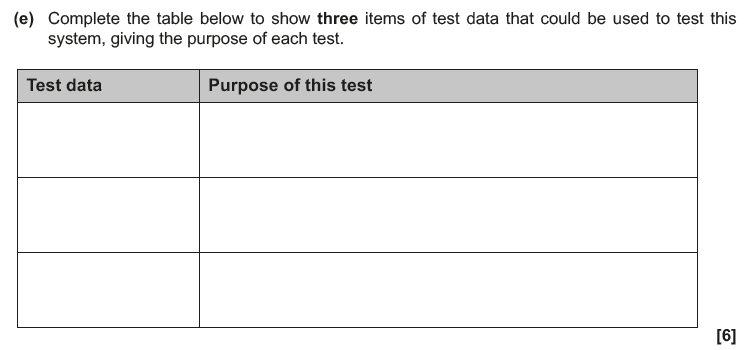 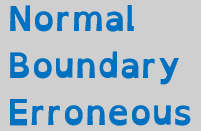 2.3 Testing
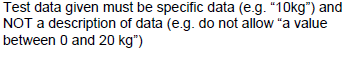 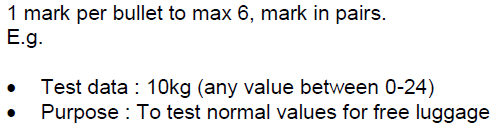 2.3 Testing
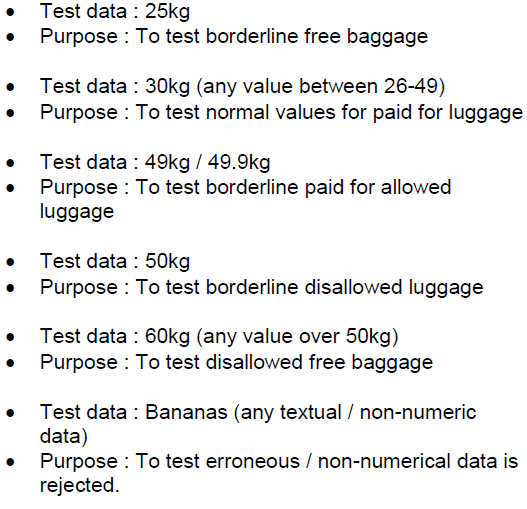 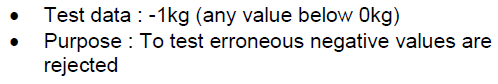